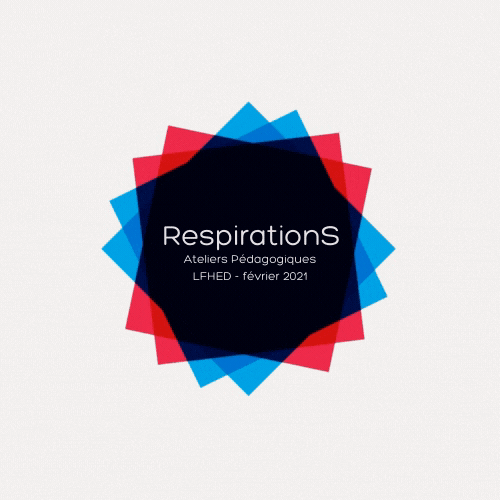 Constats
Pourquoi ce projet ?
Les lycéens sont confinés depuis maintenant 13 semaines.
La fatigue, la démotivation se font sentir pour tous élèves et professeurs
Les élèves ne mettent plus de sens derrière ce que nous faisons.
Les élèves sont présents, mais le sont-ils intellectuellement ?


Beaucoup de signes nous montrent que globalement nos élèves ne vont pas bien.
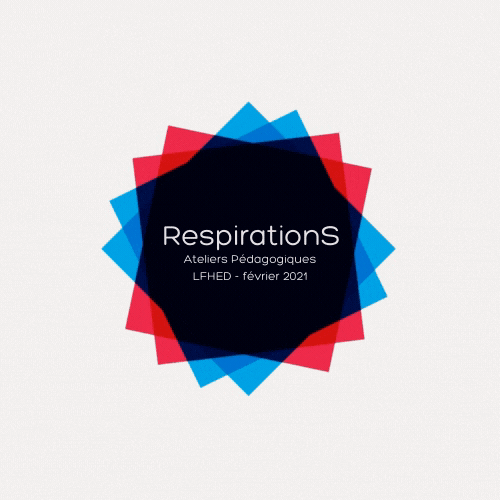 Objectifs du projet 
Respiration’s
Faire une pause et couper le rythme très mécanique des journées pour ne se concentrer que sur un seul atelier qui mettra en oeuvre une série de compétences.
Proposer aux élèves de travailler autrement, de faire équipe, et de reprendre pied dans cette période difficile où ce que nous faisons perd son sens.
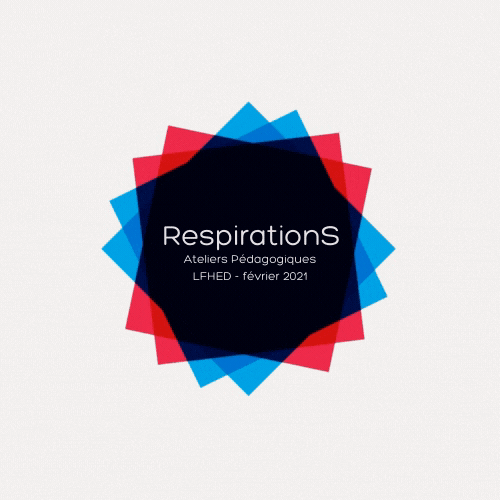 Organisation du 
Projet
Une journée (dans un premier temps, le projet pourra se reproduire si le confinement dure dans le temps)
Les professeurs volontaires ou autres personnels (AED…) proposent des Ateliers et s’associent avec d’autres professeurs pour mener ces ateliers.
L’organisation de l’atelier est laissée libre aux professeurs qui alterneront des phases de visio, des travaux en groupes ou en autonomie.
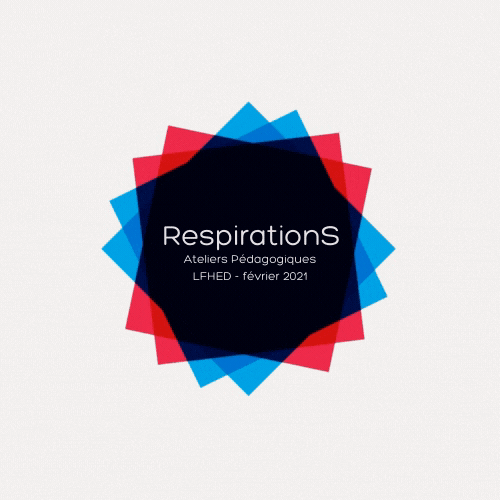 Concrètement…
La journée du mercredi 17 février est banalisée pour tous les élèves du lycée.
Les élèves sont inscrits dans un atelier selon les modalités définies par les professeurs.
Les niveaux peuvent être mélangés si le projet le permet.
Le travail est mené tout au long de la journée.
Présentation des projets 
déjà recensés
Le détail des 21 ateliers est à retrouvé dans le « Livret de présentation »

⚠️ certains ateliers nécessiteront de sortir ou du matériel spécifique nous demandons aux élèves d’avoir l’autorisation parentales au préalable pour s’inscrire
Des ateliers artistiques…
Des ateliers scientifiques…
Des ateliers à dimension historique, géopolitique…
Des ateliers qui travailleront l’oral…
Des ateliers d’écriture…
Des ateliers de langues vivantes…
...
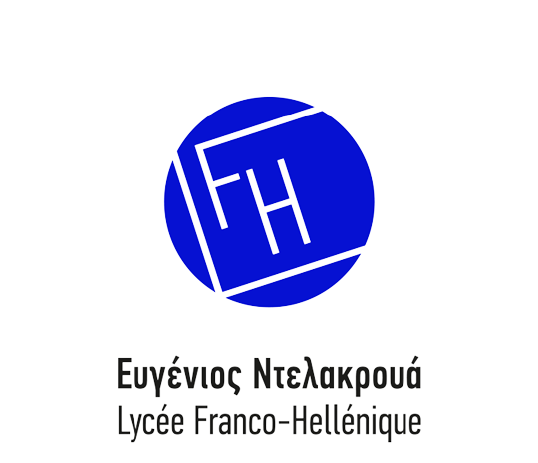 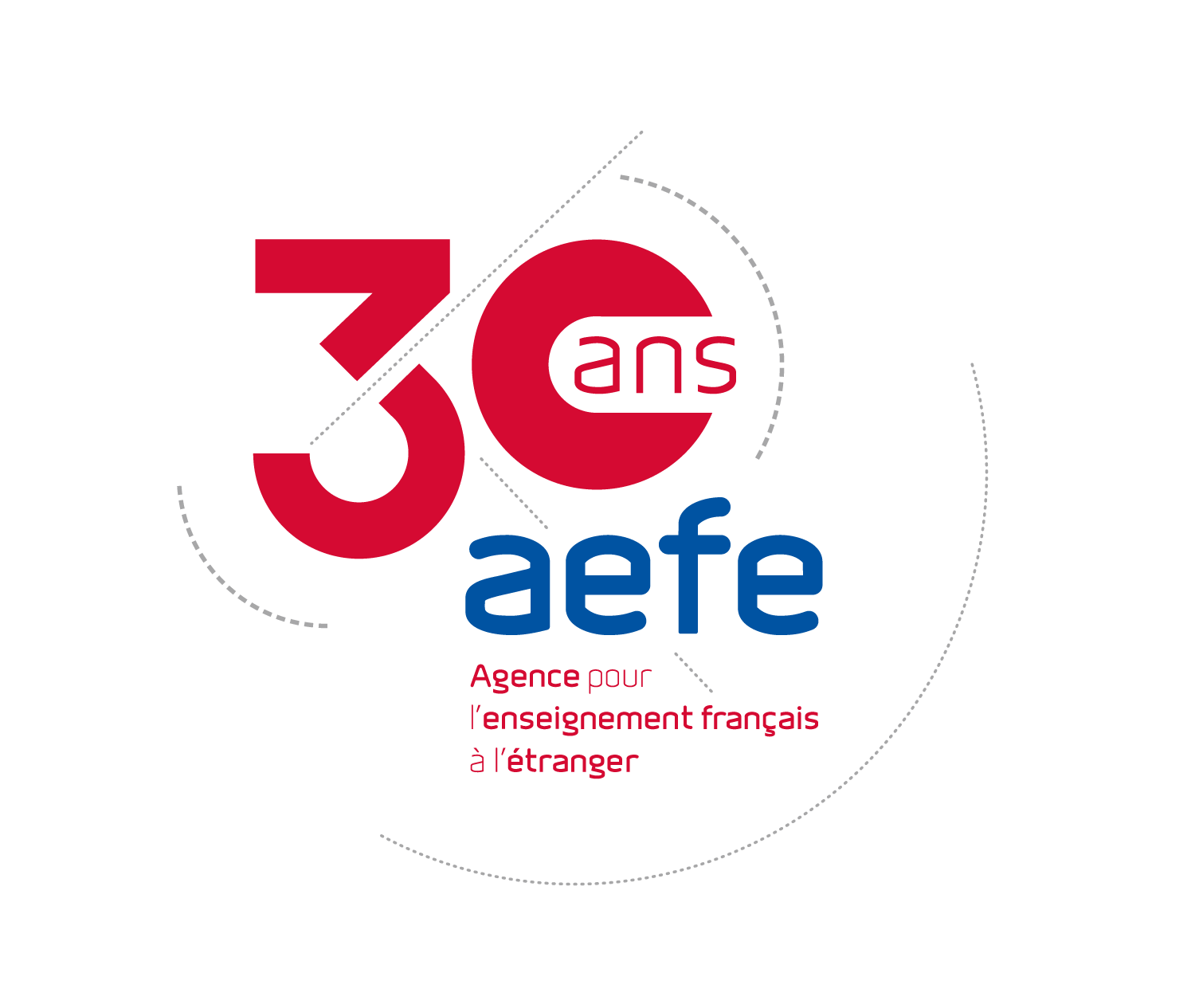